Федеральное государственное бюджетное образовательное учреждение высшего образования
 «Красноярский государственный медицинский университет имени профессора В.Ф. Войно-Ясенецкого» 
 Министерства здравоохранения Российской Федерации  
Фармацевтический колледж
Этапы получения лицензии аптечной организацией
Работу выполнила студентка 3 курса 302 группы
Отделения «Фармация»
Лашенкова Анастасия Анатольевна
Красноярск
2020
Преподаватель: Анишева Лидия Анатольевна
2
Введение
Обязательное лицензирование фармацевтической деятельности проходят все без исключения организации, чья деятельность связана с медицинскими средствами. Лекарственные препараты требуют особенного контроля в обращении: их нужно хранить при определённой температуре и освещении, следить за герметичностью упаковки и сроком годности. Часть лекарств вообще запрещена к реализации без рецепта. Поэтому деятельность любой аптеки строго контролируется законом.
3
Лицензирование
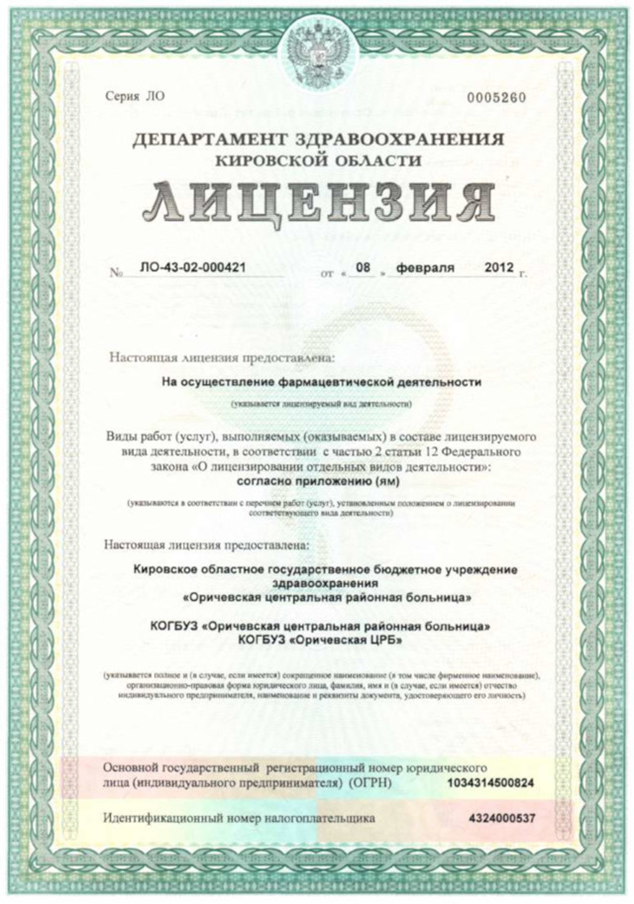 Лицензия – специальное разрешение на осуществление конкретного вида деятельности при обязательном соблюдении лицензионных требований и условий, выданное лицензирующим органом юридическому лицу или индивидуальному предпринимателю.

Цель лицензирования – предотвращение ущерба правам, законным интересам, жизни или здоровья граждан.
4
Нормативная документация
Федеральный закон Российской Федерации от 4 мая 2011 г. №99-ФЗ "О лицензировании отдельных видов деятельности" (ред. от 18.02.2020)
Постановление Правительства Российской Федерации от 22 декабря 2011 г. №1081 «О лицензировании фармацевтической деятельности»
Постановление Правительства №1085 «О лицензировании деятельности по обороту наркотических средств, психотропных веществ и их прекурсоров, культивированию наркосодержащих растений»
5
Первый этап лицензирования: Предоставление необходимых документов.
Соискатель лицензии предоставляет в лицензирующий органы документы лично или почтой( №99-ФЗ перечень) заявление, копии учредительных документов юридического лица, заверенные нотариально, документ об оплате гос. пошлины, копии-документов, которые свидетельствуют о соответствии соискателя лицензионным требованиям( перечень в ПП РФ №1081). Документы можно отправлять в виде электронных документов с электронной подписью.
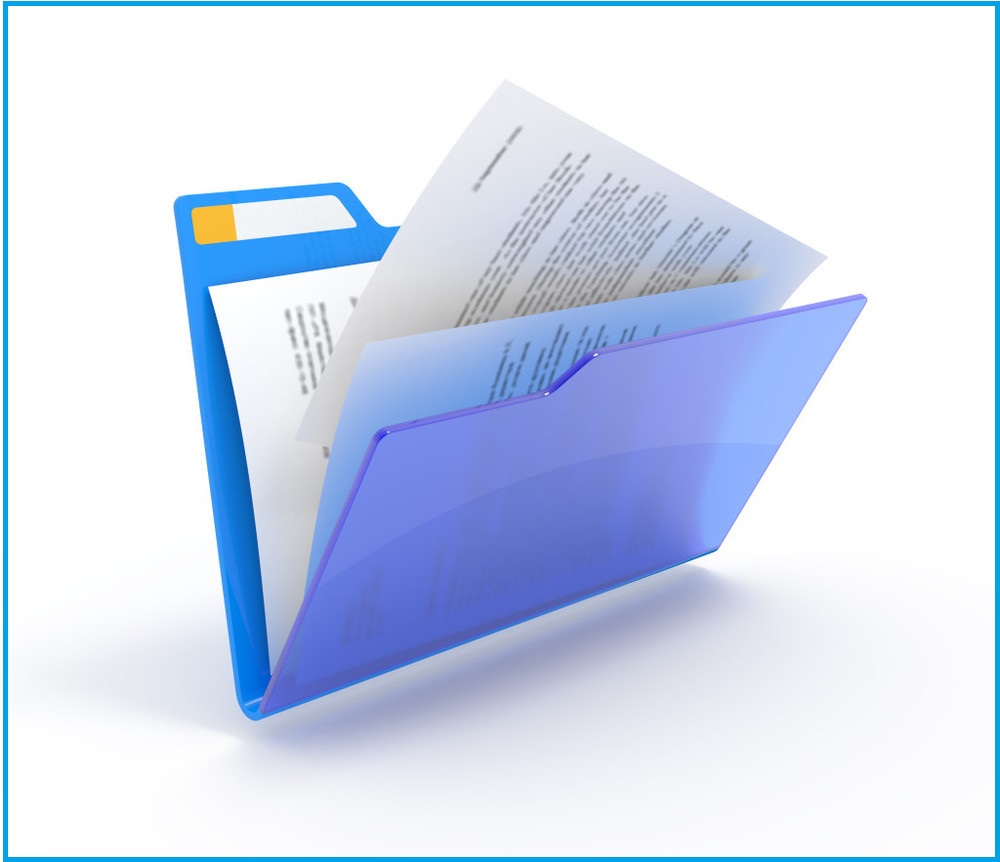 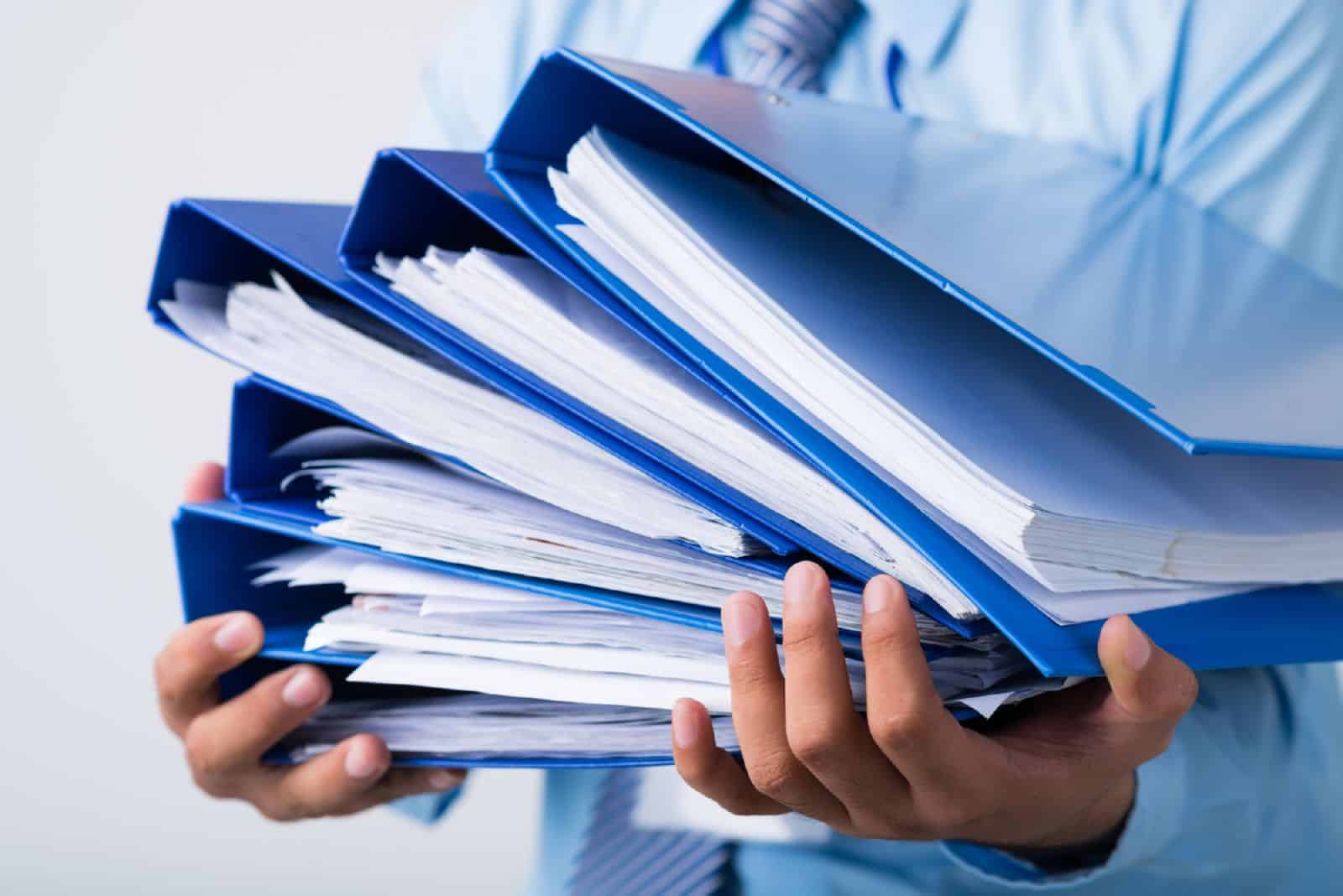 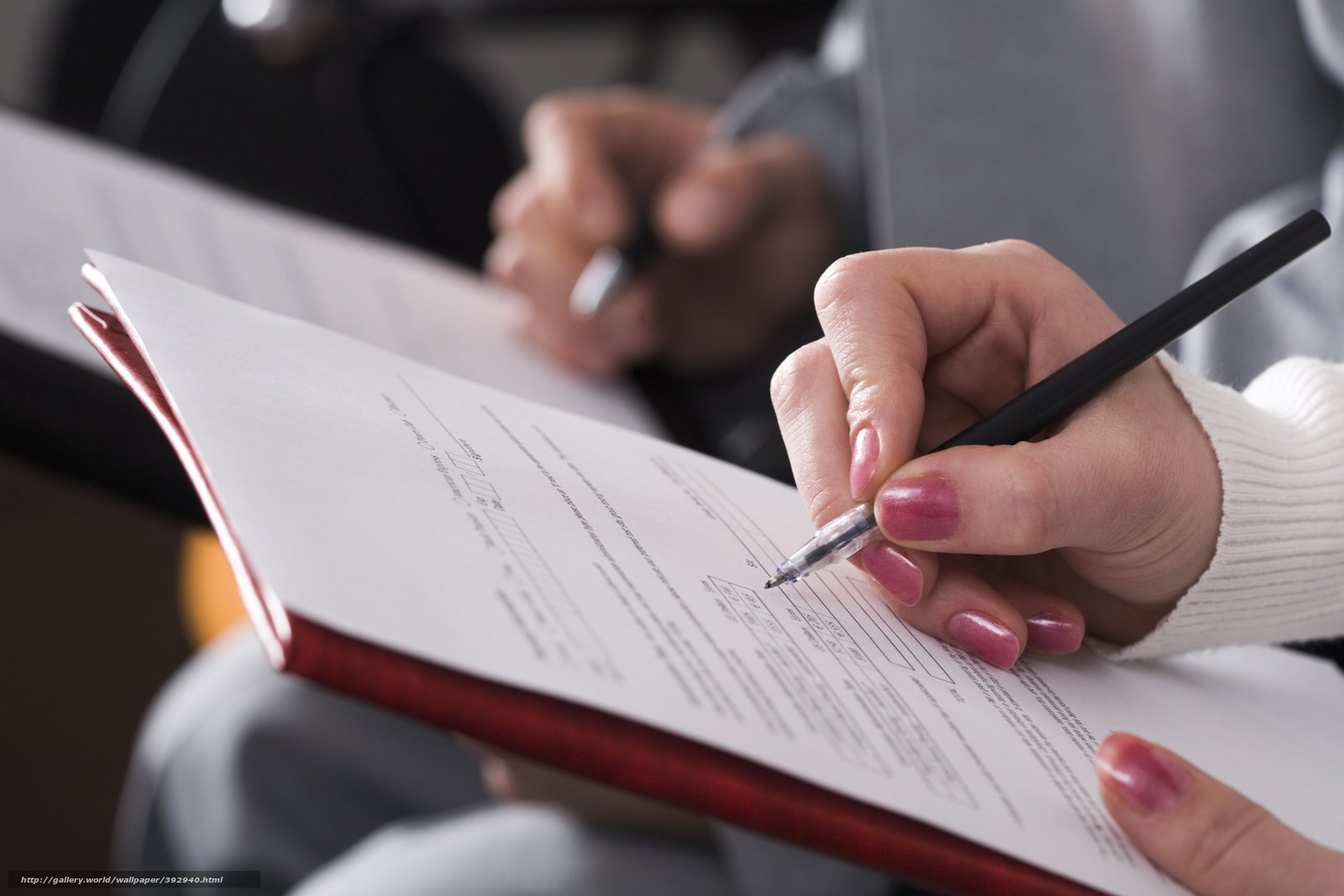 6
Второй этап: принятия решения о выдаче или отказе лицензии.
Лицензирующий орган в течение 45 рабочих дней проверяет полноту и достоверность предоставленных сведений, проверяет возможность предоставления лицензии, принимает решение. В случае принятия решения о предоставлении лицензии одновременно оформляется приказ и лицензия. 
Лицензия регистрируется в реестре лицензий. 
В приказе указываются наименования лицензирующего органа, наименование, организационно-правовая форма, адрес его нахождения, адреса мест осуществления, регистрационный номер записи о создании юридического лица.
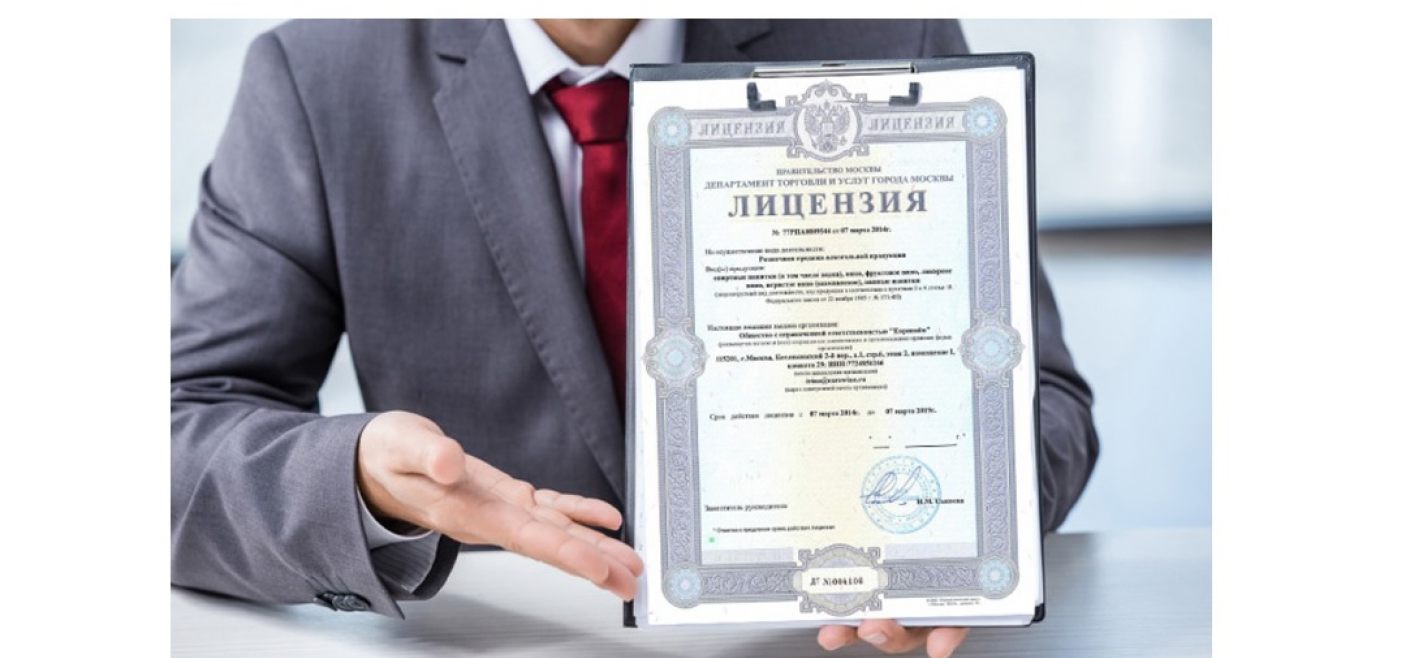 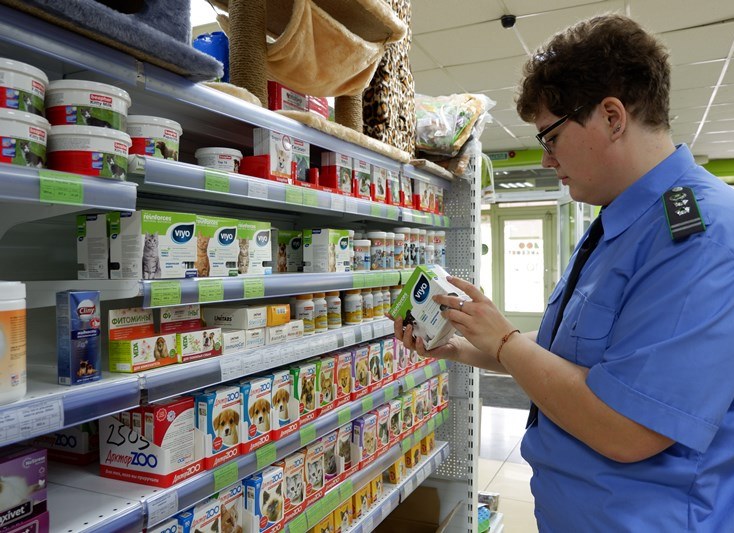 7
Второй этап: принятия решения о выдаче или отказе лицензии.
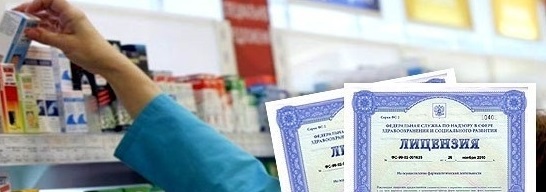 Реквизиты для ИП: 
ФИО, документ удостоверяющий личность, адрес жительства, адреса мест осуществления видов деятельности, номер записи о регистрации ИП, идентификационный номер налогоплательщики, лицензируемый вид деятельности с указанием работ и услуг, номер и дата регистрации лицензии, номер и дата приказа о лицензии.
8
Второй этап: отказ в выдаче лицензии
Основания для отказа в выдаче лицензии:
Наличие в документах недостоверной или искаженной информации.
Несоответствие лицензионным требованиям.
 Наличие раннее принятого решения об аннулировании лицензии на такой же вид деятельности.
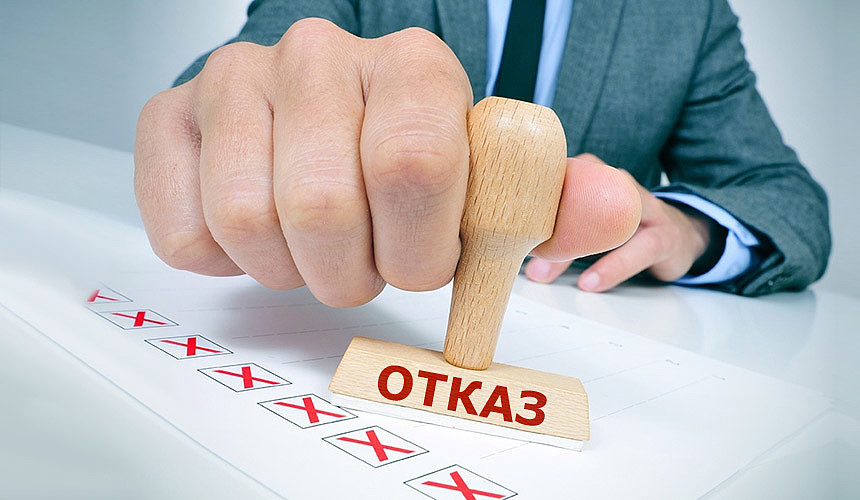 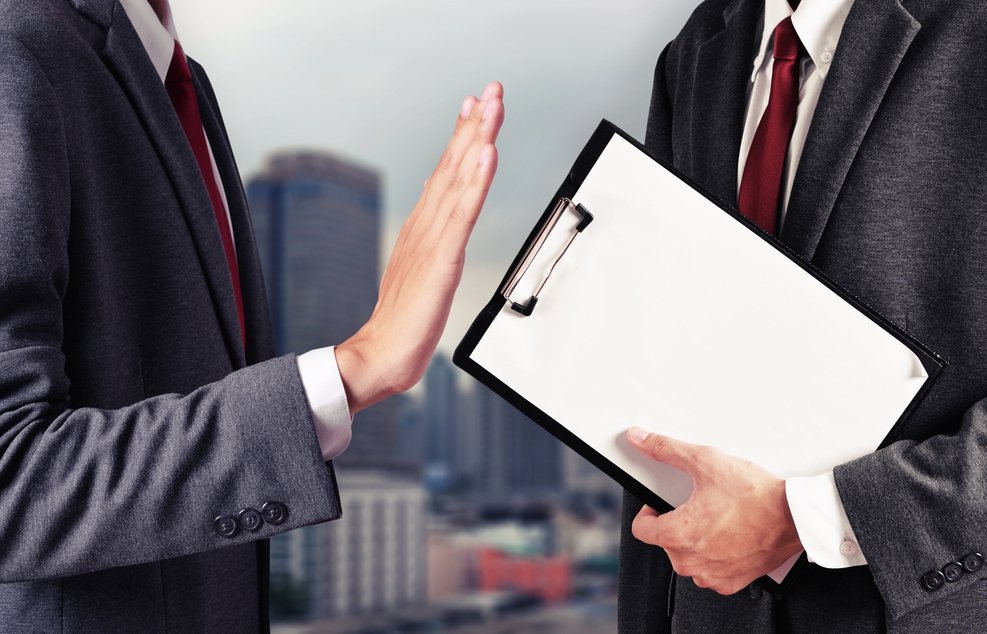 9
Третий этап: уведомление о принятии решения
В течение трех рабочих дней после подписания и регистрации лицензия вручается лицензиату 
либо направляется заказным
 письмом с уведомлением. 


В случае отказа также в течение трех рабочих дней вручают лично или по почте уведомление об отказе , мотивируя причины отказа с ссылкой на конкретные положения нормативных документов, указываются реквизиты акта проверки.
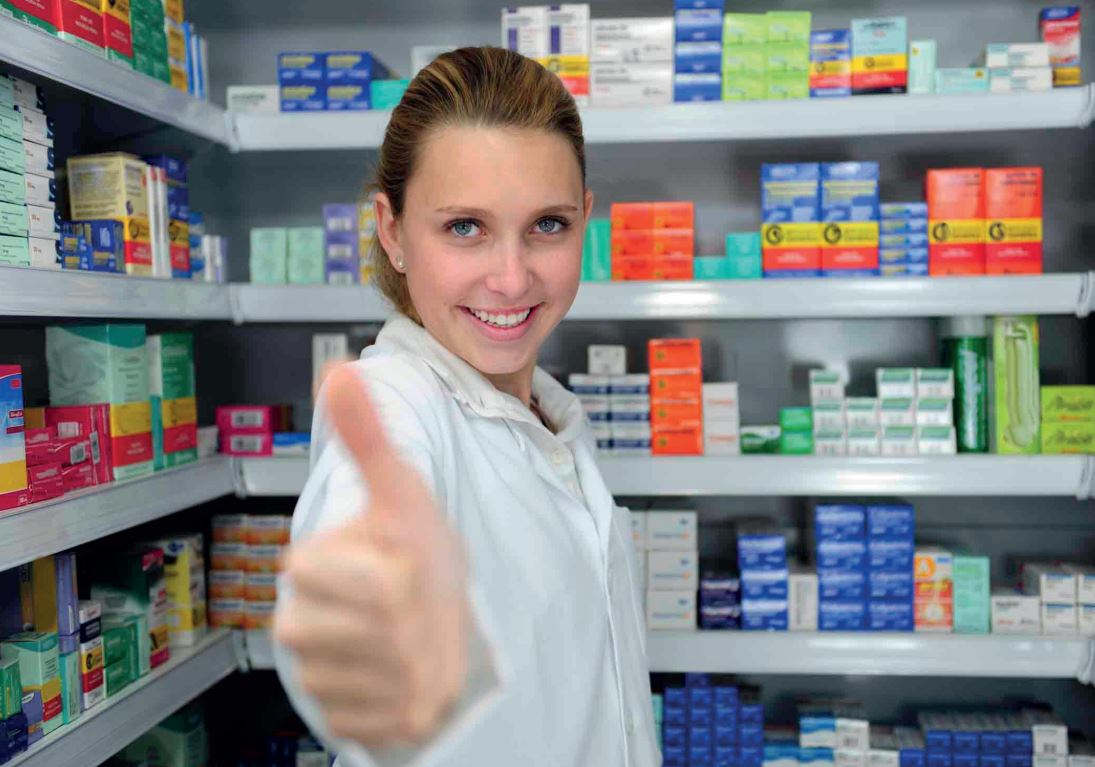 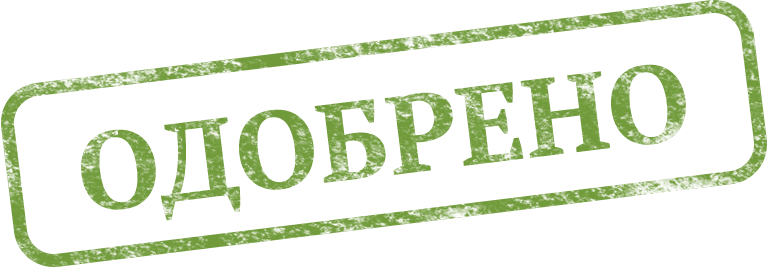 Перечень выполняемых работ, оказываемых услуг, составляющих фармацевтическую деятельность в сфере обращения лекарственных средств для медицинского применения:
10
оптовая торговля лекарственными средствами для медицинского применения;
хранение лекарственных средств для медицинского применения;
хранение лекарственных препаратов для медицинского применения;
перевозка лекарственных средств для медицинского применения;
перевозка лекарственных препаратов для медицинского применения;
розничная торговля лекарственными препаратами для медицинского применения;
отпуск лекарственных препаратов для медицинского применения;
изготовление лекарственных препаратов для медицинского применения.
11
Прекращение действия лицензии
при предоставлении в лицензирующий орган заявления о прекращении лицензируемого вида деятельности;
при прекращении физическим лицом деятельности в качестве индивидуального предпринимателя;
при наличии решения суда об аннулировании лицензии.
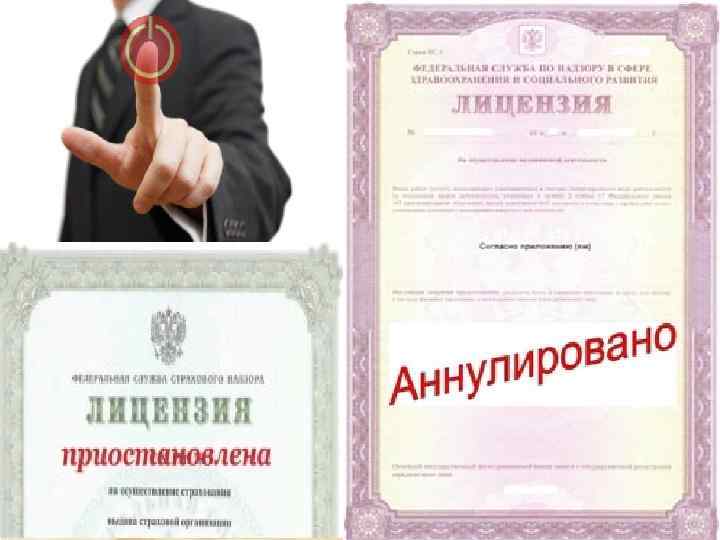 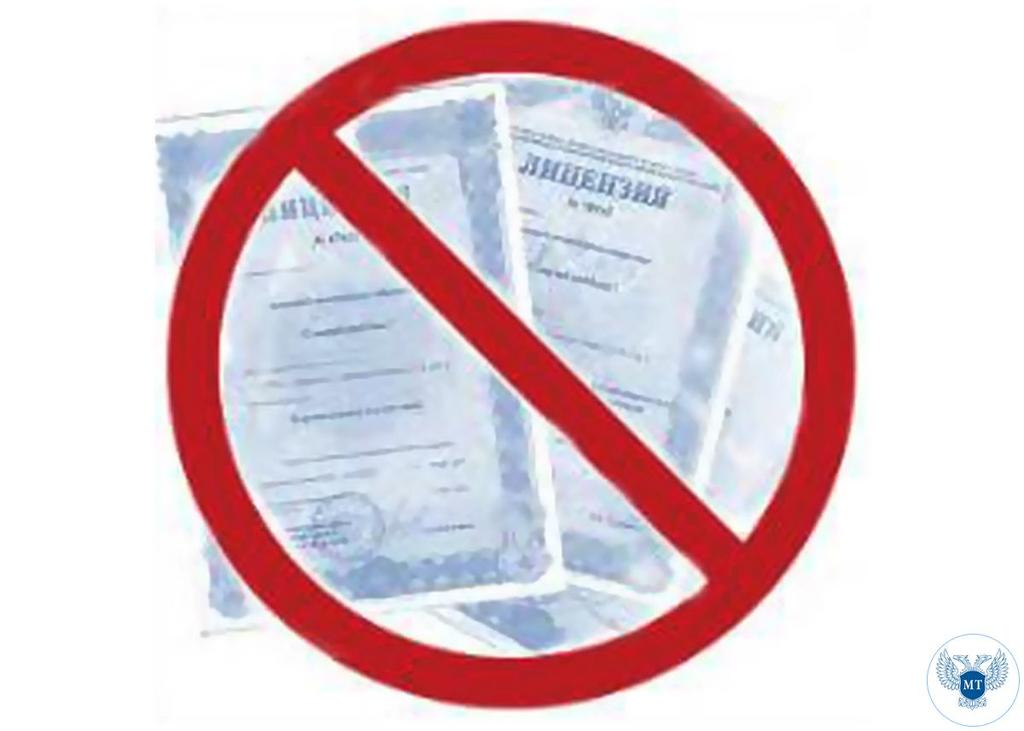 12
Спасибо за внимание!
Студентка 3 курса 302 группы
Отделения «Фармация»
Лашенкова Анастасия Анатольевна
Красноярск
2020 год